AIM4802โครงการปฏิบัติการสร้างสรรค์งานโฆษณาและการสื่อสารการตลาดAdvertising and Marketing Communication Practicum Project
คำอธิบาบรายวิชา
การวางแผนงานโฆษณาและสื่อสารการตลาดในลักษณะโครงการพิเศษ การบูรณาการเครื่องมือสื่อสารการตลาดเชิงปฏิบัติการ ทั้งการสื่อสารการตลาดผ่านบุคคล การสื่อสารการตลาดผ่านสื่อสารมวลชน และการสื่อสารการตลาดผ่านสื่อดิจิทัล การบริหารและการวางแผนงานด้านการสื่อสารการตลาด รวมถึงการวิจัยและประเมินผลการสื่อสารการตลาด โดยอยู่ในความดูแลของอาจารย์ที่ปรึกษาโครงการ และจัดให้มีการนำเสนอและวิพากษ์ผลงานจากนักวิชาชีพและสาธารณชน
คำสำคัญ โครงการพิเศษ การบูรณาการ การวางแผนงานเครื่องมือสื่อสารการตลาดการตลาด รวมถึงการวิจัยและประเมินผล ในความดูแลของอาจารย์  จัดให้มีการนำเสนอ
คะแนนในการดำเนินงานก่อน+++ แปลงคะแนน
คะแนน  กลุ่มย่อย
คะแนน  ภาพรวมในงาน 
คะแนน สื่อการนำเสนอ
คะแนนพัฒนา ความรู้สู่
     บทความนำเสนอตีพิมพ์
คะแนน 30
คะแนน  20
คะแนน  20
คะแนน 30
การเรียนการสอนครั้งที่1
1 รูปแบบงาน

2 สิ่งที่มีนักศึกษาต้องทำก่อนเจอกันครั้งหน้า

3 ครั้งหน้าเรียนอะไร
1.1ข้อมูลโครงการและงานที่ราจะทำ
1.2 รูปแบบแผนดำเนินงาน
1.3 ผลการดำเนินงาน
2.1รวมทีม
/2.2ตังชื่อ
2.3กำหนดตำแหน่ง
2.4เก็บข้อมูลแต่ละส่วน
2.5ทำฐานข้อมูล
2.6นำเสนอ
3.1บรรยาย
      หลัการทำงาน
      การทำงานกลุ่ม
      การทำงานเป้าหมาย
     การวัดผลการดำเนินการ
3.2  การเขียนการกำหนดแนว
         แนวทางดำเนินงาน
3.3 การนำเสนอ เตรียมความพร้อ
1.1 ข้อมูลโครงการและงานที่ราจะทำ : การค้นหาอัตลักษณ์ สินค้าชุมชน ผลิตภัณฑ์จักสานจากผักตบชวาชุมชนบ้านนกกระทุง จ.นครปฐม สู่การพลิกโฉมตราผลิตภัณฑ์ “ยิ้มไทย”
1 รูปแบบงาน
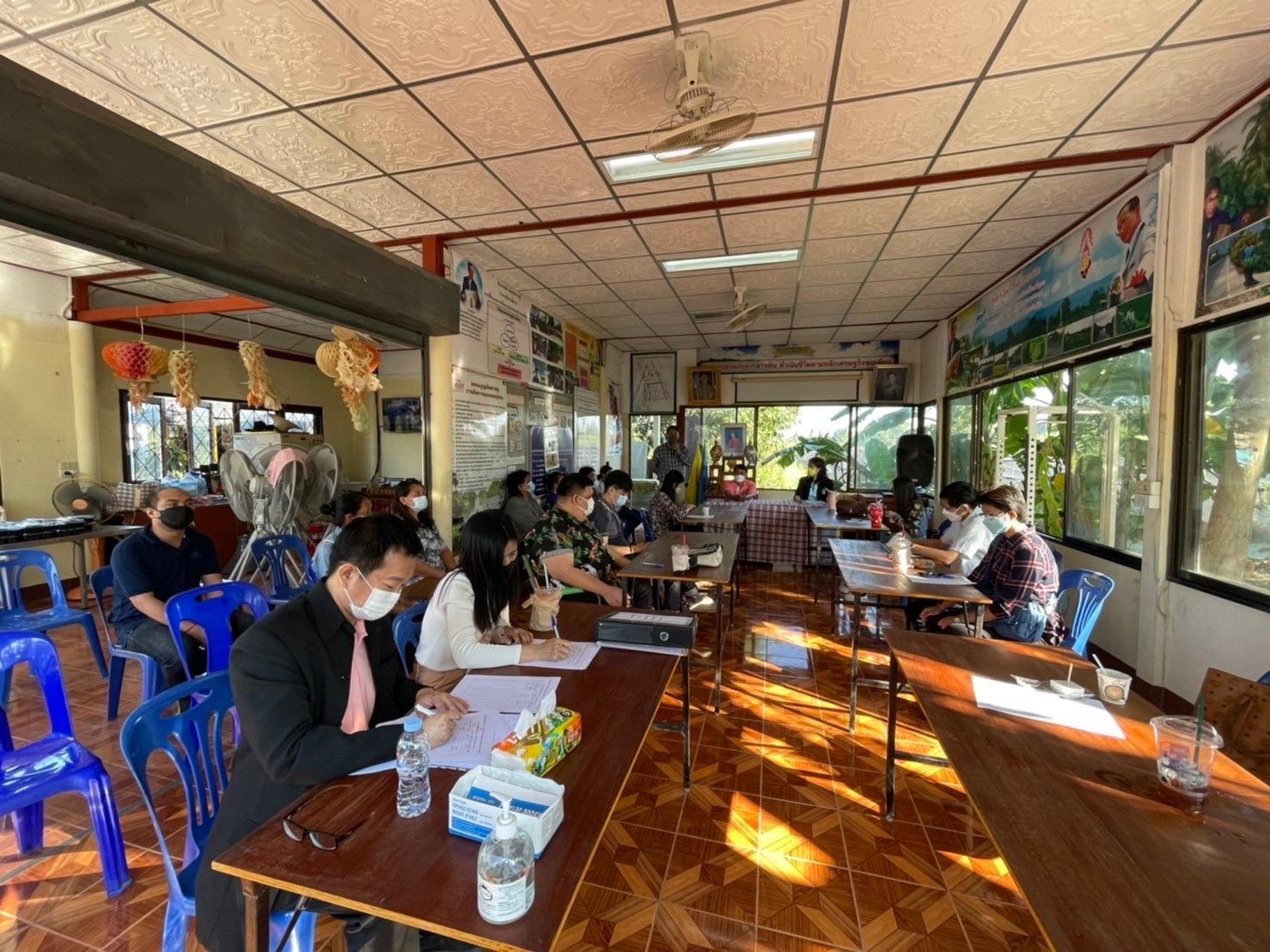 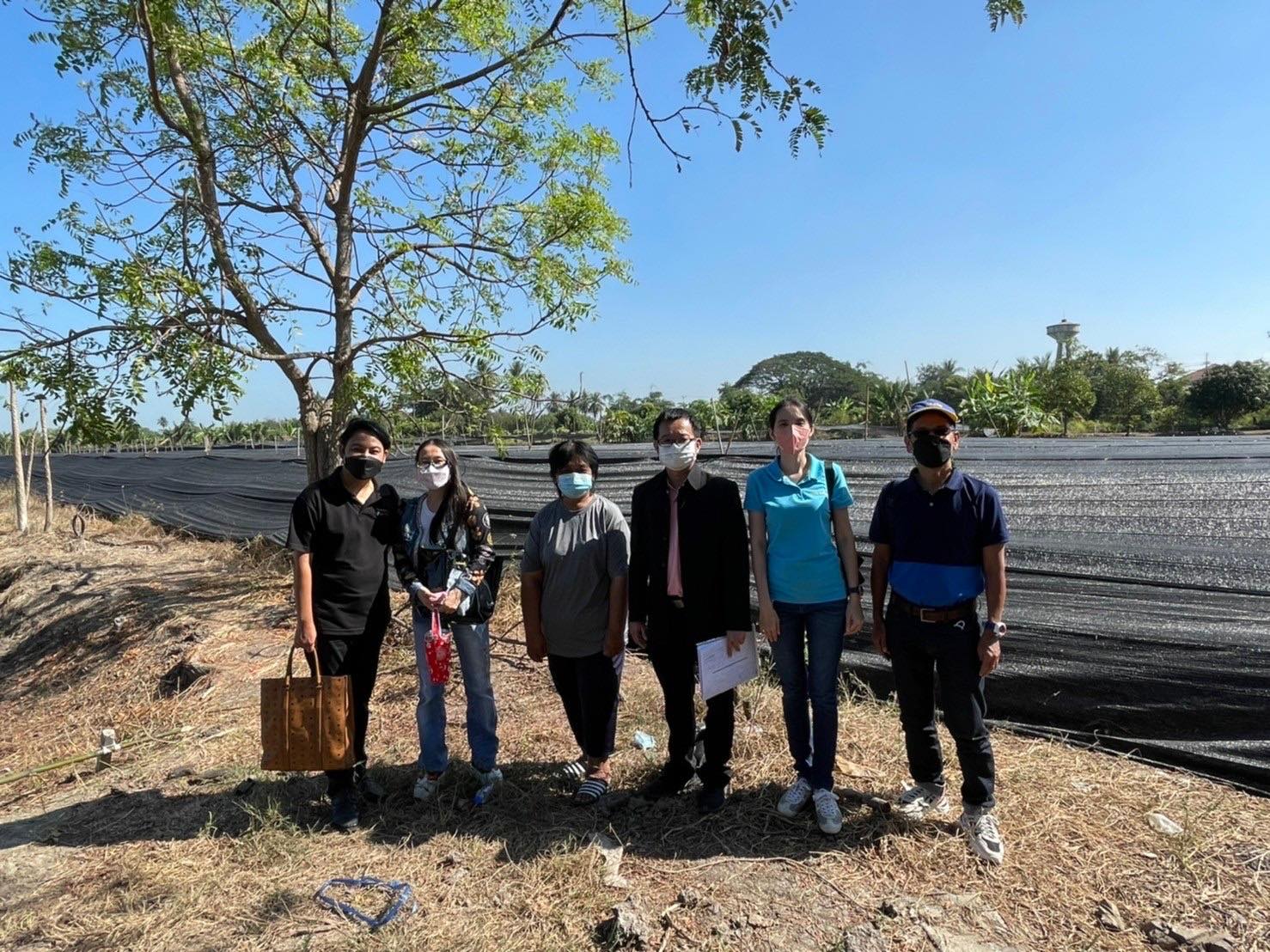 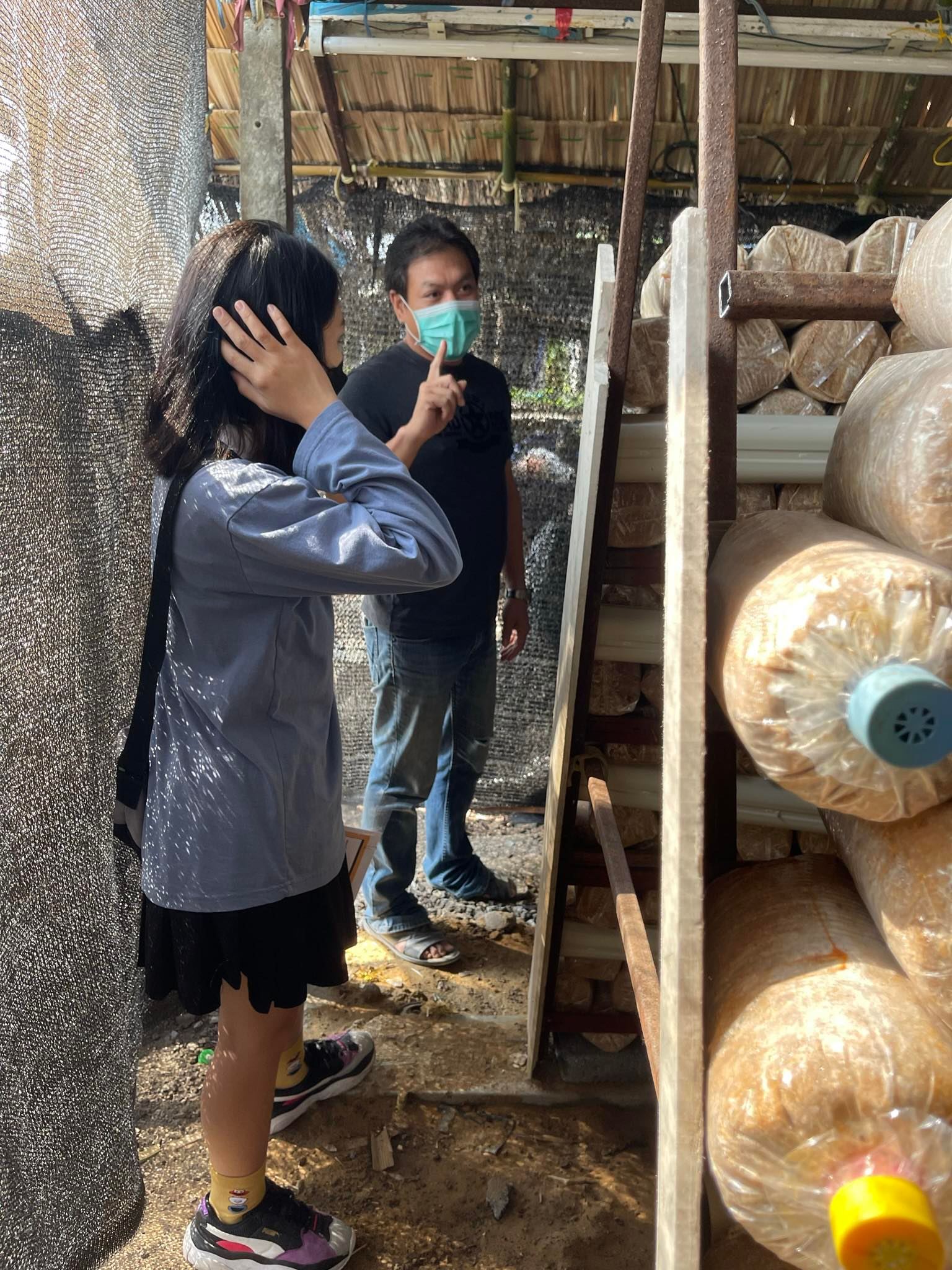 1.2 รูปแบบแผนดำเนินงาน
จัดกลุ่ม 4  กลุ่ม1
    1 แผนการตลาดกลาง และวิจัยเพื่อทำบทความ
      2 แผนการตลาดออนไลน์ และขายจริง
      3 แผนการตลาดออฟไลน์
      4 โปรเจคของคหกรรม
1.3 ผลการดำเนินงาน
1  ชุมชนดีขึ้น   ตัวชี้วัด  รายได้  สินค้า  การขาย2 ได้สินค้า ตัวชี้วัด    สินค้า  โลโก้  บรรจุภัณฑ์3  ใช้องค์ความรู้พัฒนา ตัวชี้วัด  กิจกรรม  บทความ  นำเสนอ4  บทความ  การนำเสนอสาธารณะ ตัวชี้วัด  ชิ้นงาน
อาจารย์
หน่วยงาน
2 สิ่งที่มีนักศึกษาต้องทำก่อนเจอกันครั้งหน้า
หัวหน้า
2.1รวมทีม
/2.2ตังชื่อ
2.3กำหนดตำแหน่ง
2.4เก็บข้อมูลแต่ละส่วน
2.5ทำฐานข้อมูล ( สินค้า  ตลาด  สอบถามบทความ   นำเสนอ)
2.6นำเสนอ
ผลิตภัณฑ์
ตลาด
ข้อมูล
เสนอร่วม
คะแนน
คำถาม
3 ครั้งหน้าเรียนอะไร
3.1บรรยาย
      หลัการทำงาน
      การทำงานกลุ่ม
      การทำงานเป้าหมาย
     การวัดผลการดำเนินการ
3.2  การเขียนการกำหนดแนว
         แนวทางดำเนินงาน
3.3 การนำเสนอ เตรียมความพร้อม